স্বাগতম
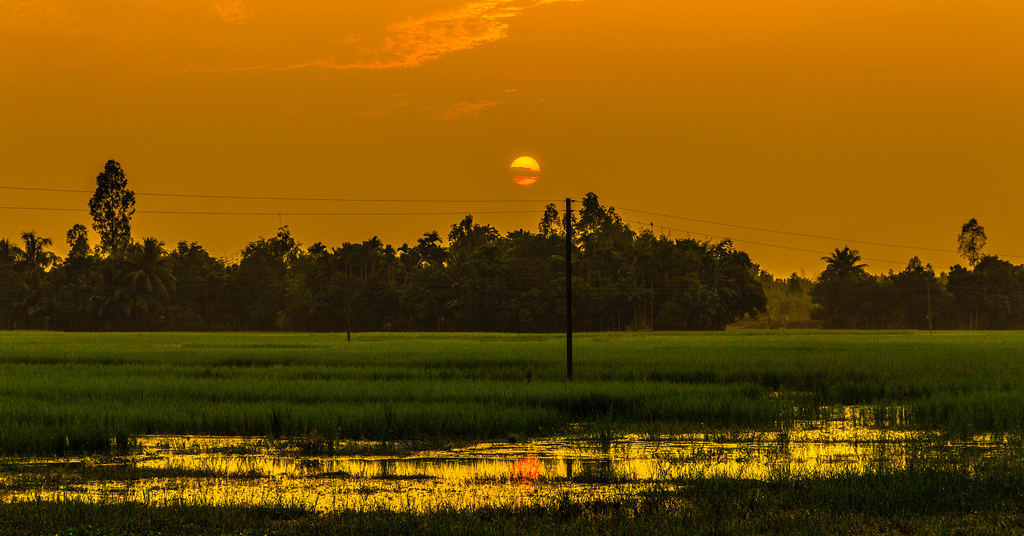 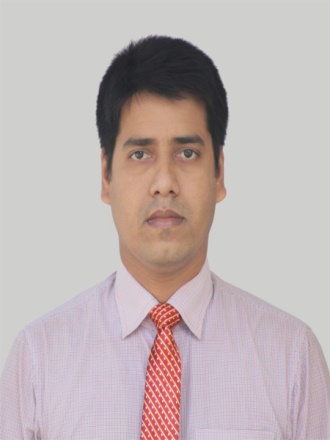 শিক্ষক পরিচিতি
রতন ঘরামী
সহকারী শিক্ষক (বাংলা)
সাপলেজা মডেল হাই স্কুল 
মঠবাড়িয়া, পিরোজপুর।
পাঠ পরিচিতি
শ্রেণি: beg I `kg বিষয়:বাংলা wØZxq পত্র
Aa©-Zrmg kã 
I Z™¢e kã
Aa©-Zrmg : †hme kã ms¯‹…Z †_‡K wKQyUv weK…Z n‡q evsjvq G‡m‡Q †mme kã‡K Aa©-Zrmg kã e‡j| †hgb : wMbœx, ‡evóg, †bgbZbœ BZ¨vw`| Aa© + Zr + mg = Aa©-Zrmg (A_v©r Avav ms¯‹…Z)|
A_v©r ‡h mKj kã ms¯‹…Z fvlv †_‡K Clr cwieZ©b n‡q evsjv fvlvq G‡m‡Q †m¸‡jv Aa©-Zrmg kã| ‡h mKj kã Avgv‡`i Kv‡Q AcÖPwjZ ev Ae¨eüZ †m¸‡jv Aa© Zrmg kã|
Zrmg 			Aa©-Zrmg (AcÖPwjZ ev Ae¨eüZ)
K…ò 			 †Kó
‡R¨vr¯œv		‡R¨vQbv
kÖv×			‡QivÏ
M„wnYx			wMbœx	
‰eòe			‡evóg
KzrwmZ		Kzw”QZ 
wbgš¿Y			‡bgbZbœ
Aa©-Zrmg kã g‡b ivLvi †KŠkj
†Kói wMbœx ‡R¨vQbv Kzw”QZ †cvkvK c‡i ‡evó‡gi evwo‡Z †bgbZbœ gv‡b ‡QivÏ †L‡Z hvb |
†Kó, wMbœx, ‡R¨vQbv, Kzw”QZ, ‡evó‡g, †bgbZbœ, ‡QivÏ BZ¨vw`|
Z™¢e kã: †hme kã ms¯‹…Z †_‡K cwiewZ©Z iƒ‡c evsjvq G‡m‡Q †m¸‡jv‡K Z™¢e kã e‡j| †hgb : nvZ, cv, gv_v, Kvb BZ¨vw`|
Zr + fe = Z™¢e| A_v©r ms¯‹…Z ‡_‡K Drcbœ| ‡h mKj k‡ãi g~j cvIqv hvq ms¯‹…Z‡Z, ms¯‹…Z †_‡K cªvK…Z‡Z Ges cªvK…Z †_‡K cwieZ©b n‡q evsjv fvlvq G‡m‡Q †m¸‡jv Z™¢e kã| ms¯‹…Z †_‡K cÖvK…Z, cÖvK…Z †_‡K Z™¢e (GwU‡K LvuwU evsjv kãI ejv nq)|
cyiv‡bv kã (ms¯‹…Z)	bZzb  kã(Z™¢e)
P›`ª 				Pvu`
g¯ÍK				gv_v
KY©				Kvb
n¯Í				nvZ
cÎ 				cvZv
Pÿz 		 		†PvL
nw¯Í 				nvwZ
AcÖPwjZ ev Ae¨eüZ kã gv‡bB Aa©-Zrmg kã bq KviY hw` AcÖPwjZ ev Ae¨eüZ k‡ãi ci †Kv‡bv iK‡gi weeZ©b NU‡j Z™¢e kã Avi weeZ©b bv NU‡j Aa©-Zrmg kã| Aa©-Zrmg k‡ãi weeZ©b nq bv| cÖvK…Z kã ¸‡jv‡K e‡j Pjgvb kã| Aa©-Zrmg kã ¸‡jv‡K e‡j weKjv½ kã|
বাড়ির কাজ
‡Zvgvi eB‡qi Aa©-Zrmg kã I Z™¢e kã ¸‡jv Abykxbj K‡i `yBevi LvZvq wjL‡e|
সবাইকে ধন্যবাদ
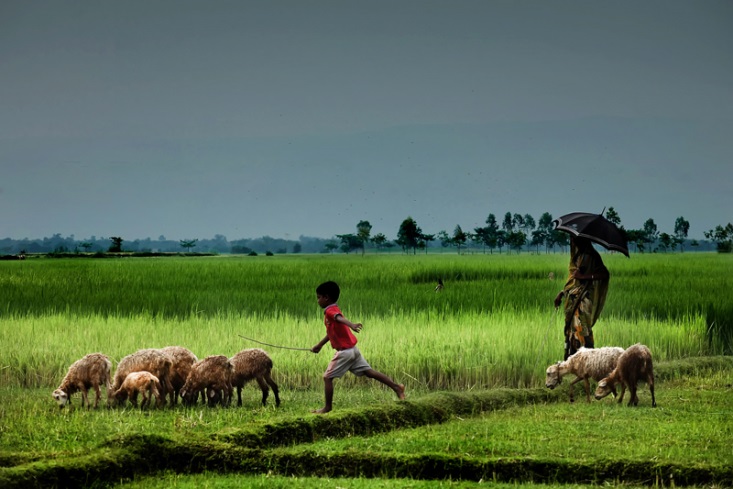